Research community utilisation of hybrid IaaS
Dr David Wallom, 
Associate Director - Innovation (Oxford e-Research Centre)
Technical Director (UK NGS)
 VP-Community (OGF)
Outline
UK National Grid Service Cloud
FleSSR project, its core and pilots
Conclusions
NGS Cloud
NGS Agile Deployment Environments
	EPSRC funded, 2 years
Staff:
David Wallom (OeRC, Oxford);
David Fergusson (NeSC, Edinburgh);
Steve Thorn (NeSC, Edinburgh);
Matteo Turilli (OeRC, Oxford).
Goals:
EC2 compatible, open source solution;
Two pilot sites, Oxford and Edinburgh
development of a dedicated pool of images;
collecting data about feasibility, costs, stability;
identify use cases and gather further requirements.
Generating best practice documentation for institutions to run private IaaS
Eucalyptus
“Elastic Utility Computing Architecture Linking Your Programs To Useful Systems”
Open source and Commercial
~Amazon Web Services API compatible 
EC2, storage - S3, Elastic Block Store (EBS)‏
“Easy to install”
Xen and KVM hypervisors
Commercial version supports others (inc. VMWare)‏

Packaged version distributed as Ubuntu Enterprise Cloud
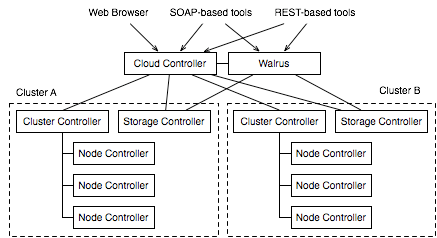 Eucalyptus Vs Nimbus, OpenNebula, OpenStack
The others
Limited EC2 API implementation;
No native support for EBS;
Globus WS4 (Nimbus);
Early development stage;
Slow development.
Eucalyptus Pros
Very good implementation of EC2 and EBS APIs;
Enterprise support offered by Canonical through UEC;
Dedicated installation in UEC;
Modular design;
Xen and Kvm compatible;
Open source and commercial.
To keep an eye on
OpenNebula 2.2 (to be tested);
OpenStack Compute and OpenStack Object Storage.
Eucalyptus Cons
Design limitations;
AAA.
Managing and Monitoring
Tools
Hybridfox + euca-tools: overall cloud usage and status + testing;
Landscape: canonical, not open-source management solution for UEC. Did not try RightScale as fairly expensive and hosted;
Linux CLI: dedicated scripts to monitor logs and daemons status.
Issues
Public IP Database corruption (addressed in version 2);
No user quota on the open source version of Eucalyptus;
No accounting on the open source version of Eucalyptus;
VERY verbose, not persistent logs;
Lack of error feedback in some conditions.
User Support
Tools
Ticketing system: web-based platform (footprints). Addressed around 200 tickets in 1 year;
Web site: subscription instructions, links to Eucalyptus documentation and to the support e-mail;
Mailing list: used mainly to announce new services, scheduled or unscheduled downtime, planned upgrades.
Issues
Access through institutional firewall via proxy;
Available resources (limitation of Eucalyptus design);
Instructions on how to build a dedicated image;
Almost no issues about research and cloud computing.
NGS Cloud Usage 2010/2011
106 registered users: uptake has been very fast and constant throughout the whole testing period;
26 institutions: 23 HEI both universities and colleges, 3 companies;
30 projects;
10 research areas.
Teaching
Physics
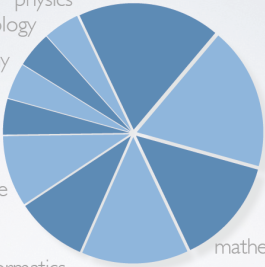 Ecology
Geography
Life sciences
Medicine
Social Science
Mathematics
Engineering
Cloud R&D
We found…
there is a reasonable community of users out there
many are transitioning from public cloud to ‘free cloud’
many still required Comp Sci assistance to get services working as part of their project but not from the helpdesk
operating separate clouds without federation is a pain for the resource owners and users
UK Federated Cloud
Central core services
 Registration, Authn & Authz
 Accounting
 Monitoring
 Service Discovery
Standard cloud interfaces
Currently defacto through single IaaS provider
Utilise meta layer for abstraction of exact cloud from the user
Aim for seamless in usage
Resource providers
Eucalyptus Instances
University of Oxford (NGS/FleSSR)
University of Edinburgh (NGS/FleSSR)
University of Reading (FLeSSR)
Imperial College
Manchester University
Eduserv (Commercial/Charity)
Requires utilisation of 
NGS Core Services
Cloud Mediation layer
Distributed Storage to allow sharing of instances and data services
Flexible Services for the Support of Research (FleSSR)
6 Partners
Academic and industrial;
3 cloud infrastructures.
Goals
Building federated cloud infrastructure, extending the use of NGS central services with cloud brokering and accounting.
Use cases
Multi Platform Software Development;
On demand Research data storage.
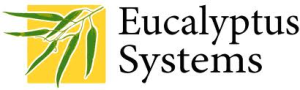 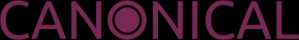 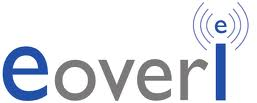 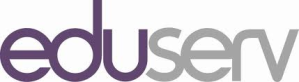 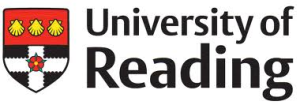 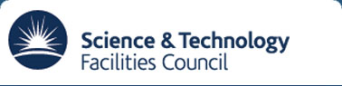 Aims
Develop Hybrid Public-Private cloud within HEI and trusted sector provider
Implement stand-alone policy driven management layer allowing user abstraction
Implement open standards (OCCI) interface within Canonical UEC
Develop two trial use-cases as exemplar of developing management interfaces of swarms of VM with different policies
Private/Public Multiple Clouds
NGS cloud
OeRC cloud
Amazon cloud
Users
Eduserv cloud
Globally distributed;
different resources/cost;
different applications;
non standardised: different AAA and UI.
EGI cloud
Mediated Private/Public Multiple Clouds
Amazon cloud
NGS cloud
OeRC cloud
Management 
Interface
Users
Automation;
load balancing;
costs reduction;
usability.
Eduserv cloud
EGI cloud
[Speaker Notes: Engineering design: a systematic approach, 614pp, no definition of design!]
FleSSR Architecture
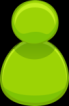 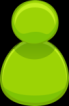 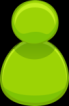 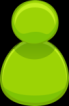 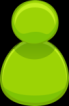 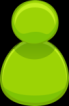 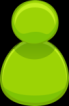 Zeel/i Broker
Reading
Oxford
STFC/NGS Accounting Database
Eduserv
FleSSR Infrastructure
Local/Global: services depends either on local or global access. Cloud brokering is not mandatory for AWS-like service access; 
Multiple identities: every user may have multiple identities, both local and global;
Only personal identities: group identities are not implemented. The management of every single identity is left to the legally responsible user;
Multiple AA technologies: AA may differ depending on local and global policies/technologies;
Multiple accounting: every single identity is accounted for its usage. Every individual may get multiple invoices.
Accounting the Cloud – Requirements & Implementation
Requirements
No modification of Eucalyptus code base;
Accounting based on local accounts with VM, EBS, Snapshot usage for each registered user;
Non-destructive treatment and permanent recording of accounting data;
Open standard publishing allowing for multiple types of consumption.

Implementation
Data sources: Eucalyptus logs (cc.log, output-cloud.log, debug-cloud.log);
4 stage design:
Aggregation: logs are parsed. Records are date and time stamped, checked for duplication and saved in daily archive files;
Parsing, records are parsed and stored into an accounting database (MySql 5.1);
Mining, database is mined to create OGF standard usage records;
Uploading, Usage Records are uploaded to the RUS server.
The not so simple Accounting Database Schema
Accounting the Cloud – Advantages & Challenges
Advantages:
Full regression chain from account record to original Eucalyptus logs;
Agnostic storage and representation of the accounting records (SQL);
Multiple, concurrent access of accounting records from different types of accounting clients: RUS + local web interface;
Multiple representation of the accounting logs (SQL DB + aggregated files) allows for consistency tests embedded in the parser;
Challenges:
High volume of daily logs: up to 500Mb daily for just 3 file types;
Highly redundant log information -> expensive duplicates checking;
Non uniform formatting of log records, lack or date stamping for 2/3 of them.
FleSSR Use Case: Multi Platform Software Development
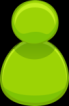 Zeel/i Broker
Instance configuration manager
Build manager
CVS / SVN repository
FleSSR cloud
Build instance 1
Build instance 2
Build instance 3
Build instance 4
Build instance 5
Multi-Platform Software Development workflow
FleSSR Use Case: On demand Research data storage
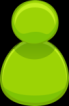 Zeel/i Broker
Volume Manager
FleSSR cloud
EBS Volume
VM EBS Interface
On Demand Research Data Service Workflow
FleSSR Output
Code
Instance configuration and build manager: Perl command line utility + Java client utilising the Zeel/I API; 
Personal EBS volume manager: web-based, Java client for EBS volumes handling + tailored VM image with multiple data interfaces (SFTP, WebDAV, GlusterFS, rsync, ssh);
Eucalyptus open-source accounting system: Perl aggregators and parsers for standard eucalyptus open-source log files + MySQL accounting database + PHP accounting client.
Use cases
SKA community testing of Use case 1;
GlusterFS community testing of Use case 2.
Conclusions
NGS pilot has shown the possibility to grow a user community
For full production need integration with other tools and services already built to support distributed communities